二酸化炭素を減らす
　　　「新たな方法・発明」
　　　　があったら教えて
二酸化炭素を減らす
　　　「新たな方法・発明」
　　　　があったら教えて
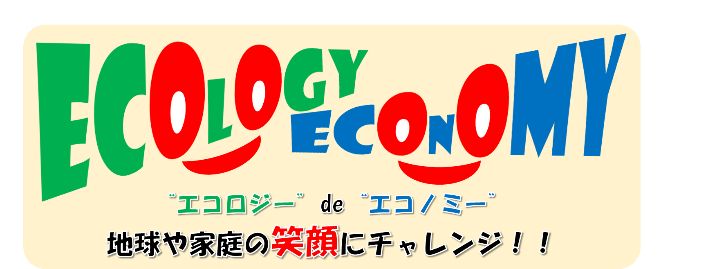 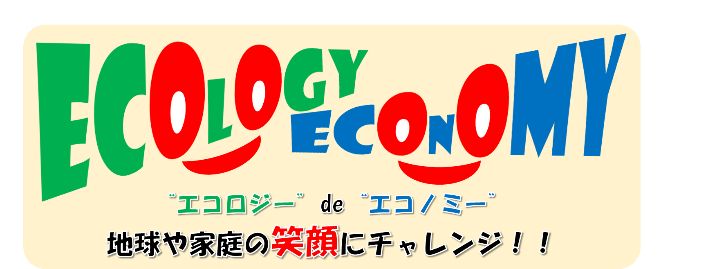 きりとり【夏の取組み(左ページ)＋冬の取組み(右ページ)にチャレンジしてみよう！】
ぼくやみんなが住む秦野市は、2050年までに「ゼロカーボンシティ（地球温暖化の原因となる二酸化炭素を出さないまち、“ゼロ(０)”にするまち(環境にやさしいまち)）」を目指すことを宣言したんだ。
　2050年ってあと27年も先、みんながちょうど大人になっている頃だけど、今から一人ひとりがコツコツ・少しずつできることにチャレンジすれば、まちや地球の環境を守ることにつながって、たくさんの笑顔が生まれるよ。みんなの力でゼロカーボンシティを実現しよう！
※このシートを8/1～28の間に市役所（西庁舎1階環境共生課）へ持参してくれたみんなには、プレゼントがあります。（先着50名）
ぼくやみんなが住む秦野市は、2050年までに「ゼロカーボンシティ（地球温暖化の原因となる二酸化炭素を出さないまち、“ゼロ(０)”にするまち(環境にやさしいまち)）」を目指すことを宣言したんだ。
　2050年ってあと27年も先、みんながちょうど大人になっている頃だけど、今から一人ひとりがコツコツ・少しずつできることにチャレンジすれば、まちや地球の環境を守ることにつながって、たくさんの笑顔が生まれるよ。みんなの力でゼロカーボンシティを実現しよう！
　※このシートを12/25～3/27の間に市役所（西庁舎1階環境共生課）へ持参してくれたみんなには、プレゼントがあります。（先着50名）
令和
６年度版
令和
６年度版
エコチャレンジシート
エコチャレンジシート
１　エコチャレンジ【チャレンジできたメニューに“日付け”と“〇”をつけてみよう】
１　エコチャレンジ【チャレンジできたメニューに“日付け”と“〇”をつけてみよう】
２　特別企画！！【お題に答えてみよう♪（うら面にヒントがあるかもね）】
２　特別企画！！【お題に答えてみよう♪（うら面にヒントがあるかもね）】
文字でも絵でもなんでもOK！／お題はどちらを選んでもOK！
文字でも絵でもなんでもOK！／お題はどちらを選んでもOK！
お題
お題
「身近なＬＥＤ」
　 　を探してみよう
　　 （見つけた場所・製品）
「身近なＬＥＤ」
　　を探してみよう
　　（見つけた場所・製品）
□楽しくできた
□もっと未来を考えたい
□むずかしかった
□あまり楽しくなかった
氏名：　　　　　　  ：　　　　　　　　　
　　　　  小学校　　年
□楽しくできた
□もっと未来を考えたい
□むずかしかった
□あまり楽しくなかった
氏名：　　　　　　  ：　　　　　　　　　
　　　　  小学校　　年
感想を聞かせてね！
感想を聞かせてね！
ひとりひとりの行動が、世界を変える！？
　　省エネを「じぶんごと」として、みんなの地球を変えていこう！
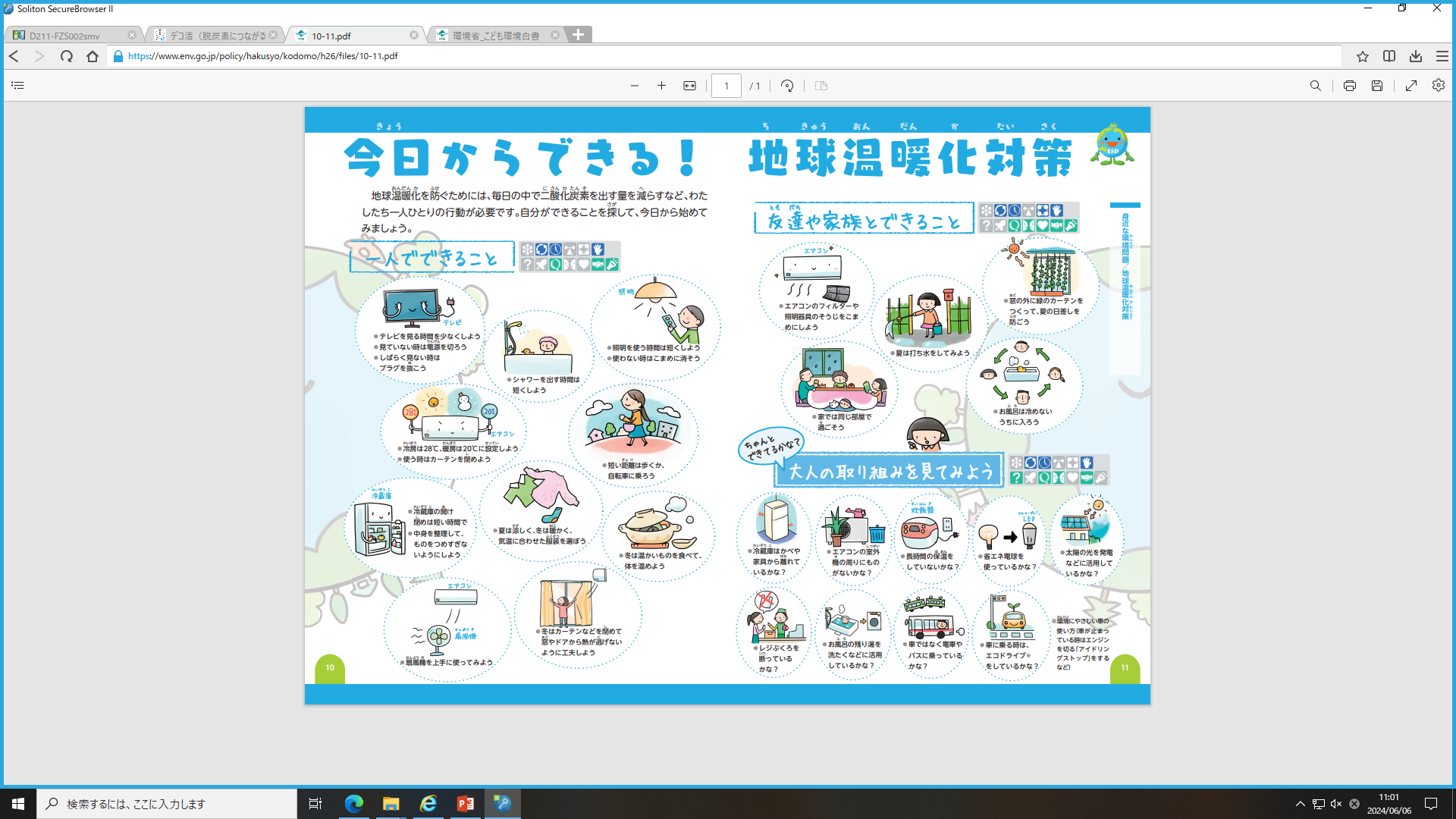